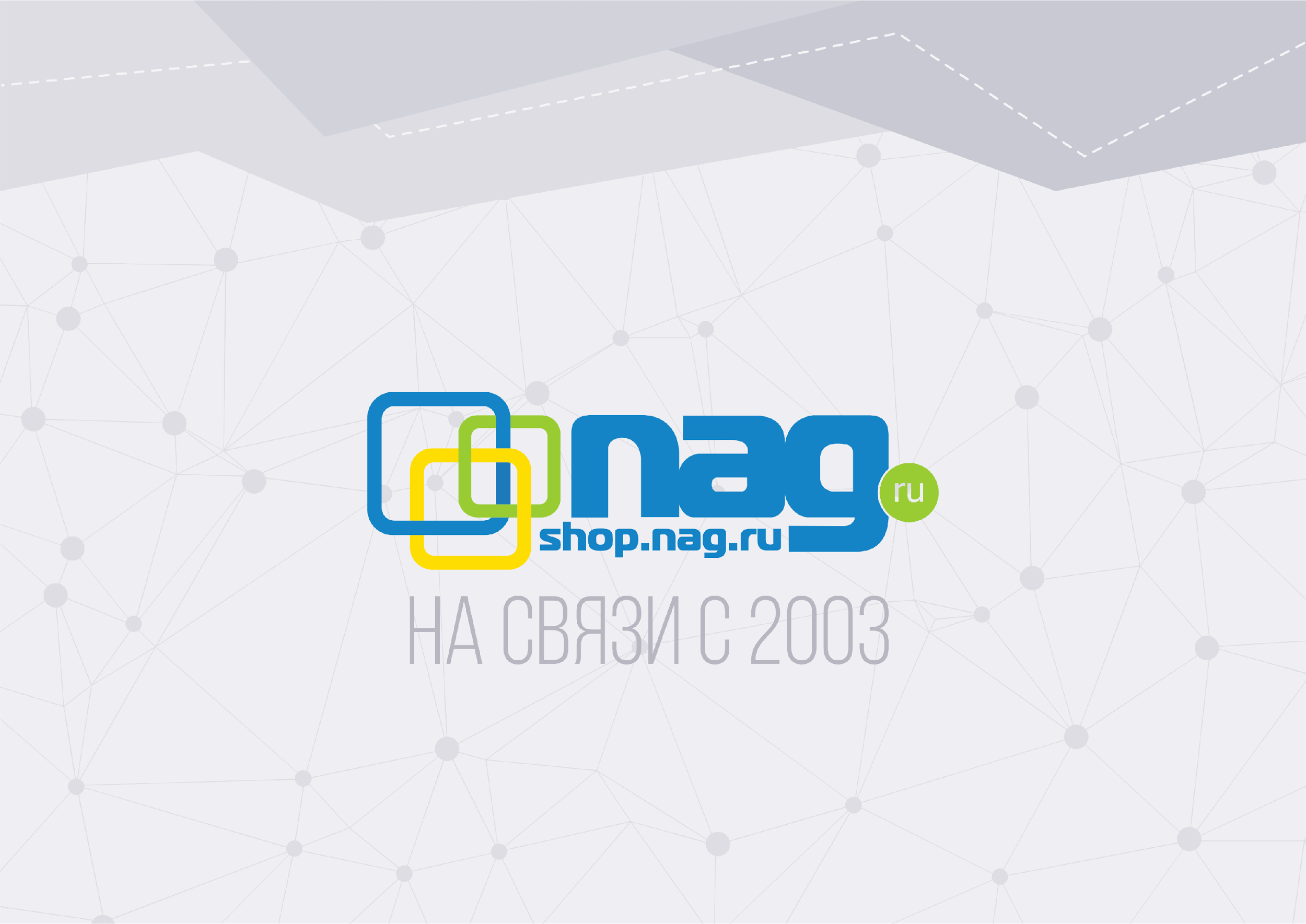 Что делать в пустой серверной комнате?
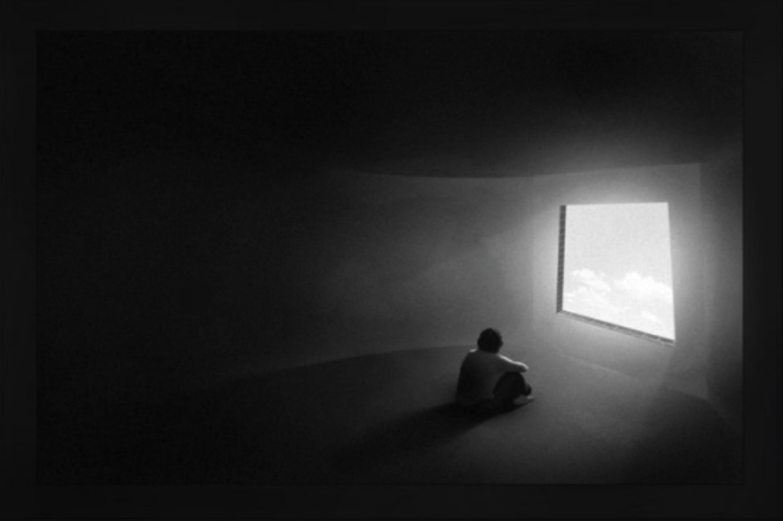 Серверная «под ключ»
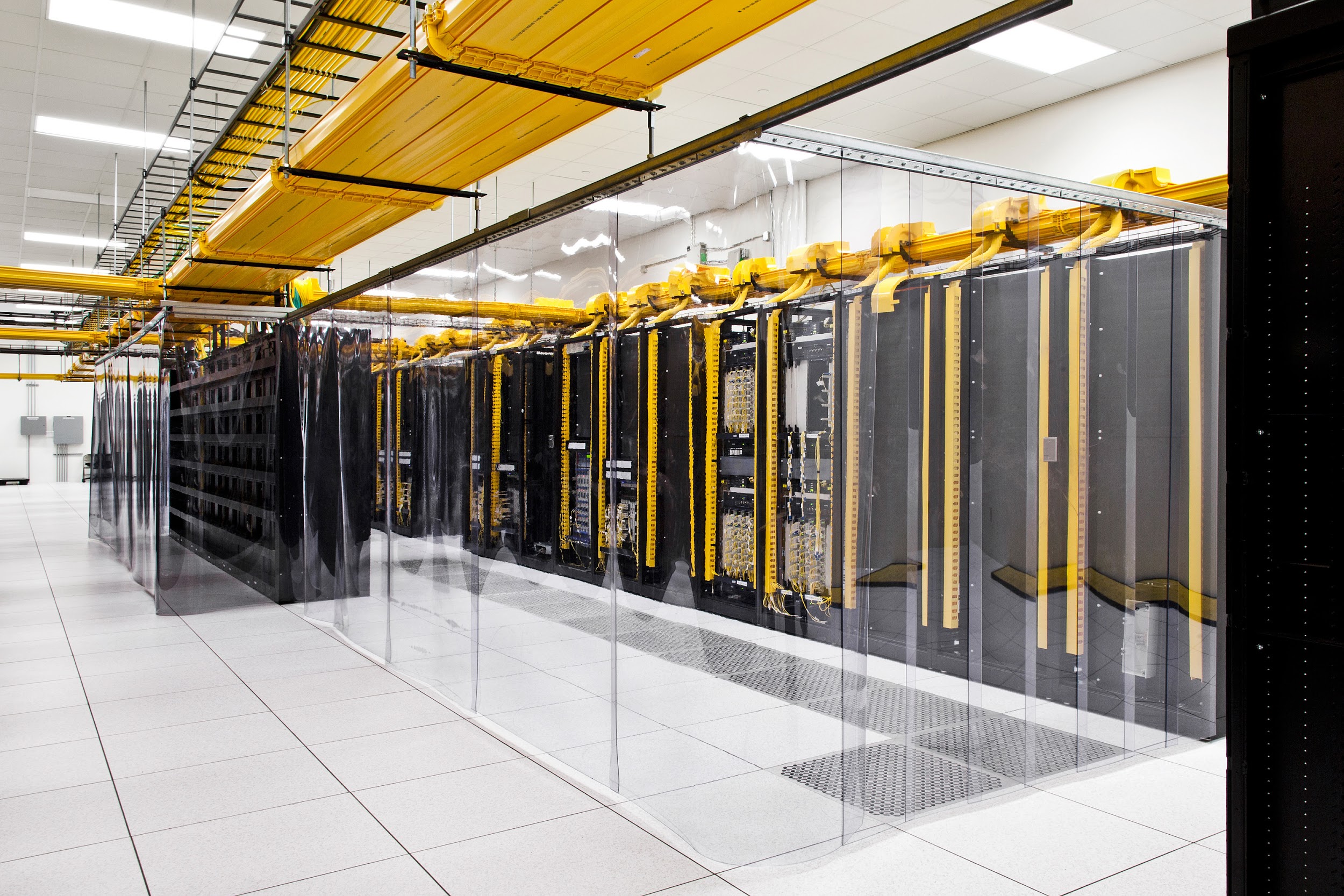 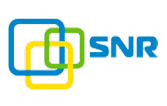 Коммутационное оборудование
Серверы
ИБП
Оптические модули
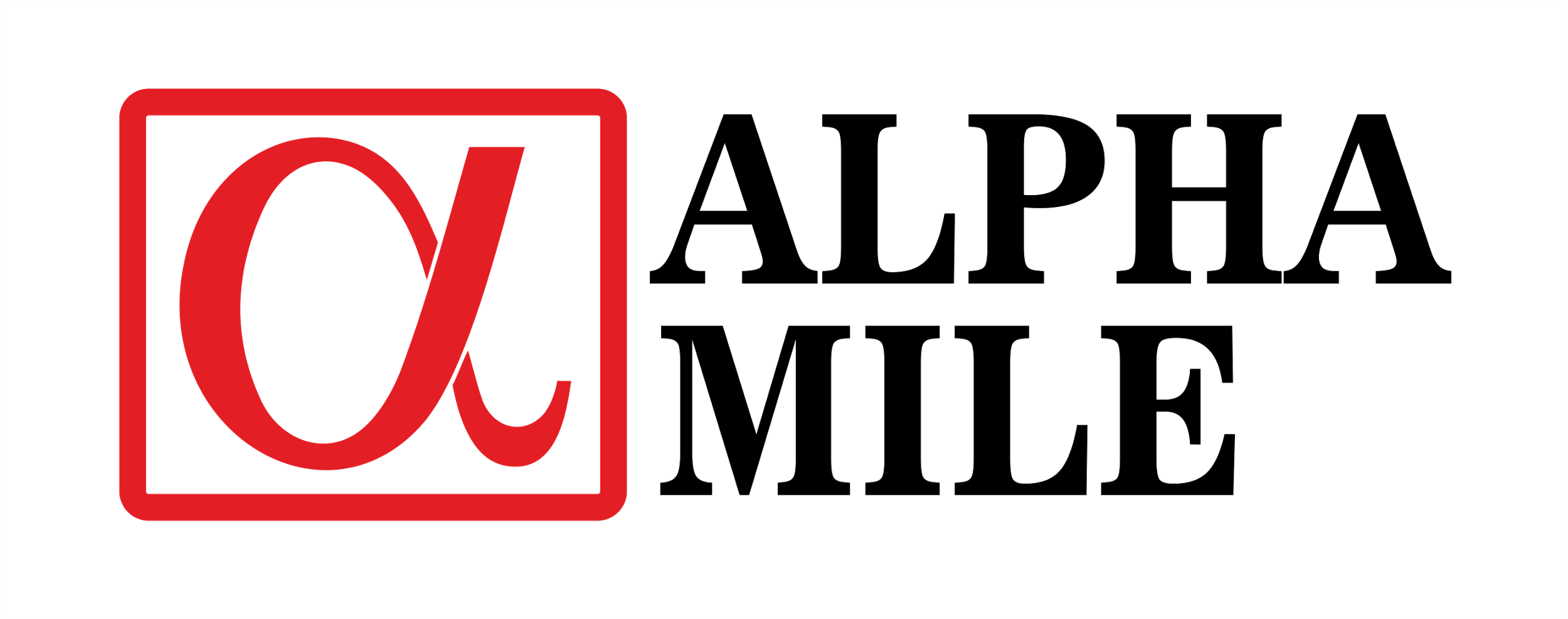 Пассивные Элементы

    
Серверные шкафы
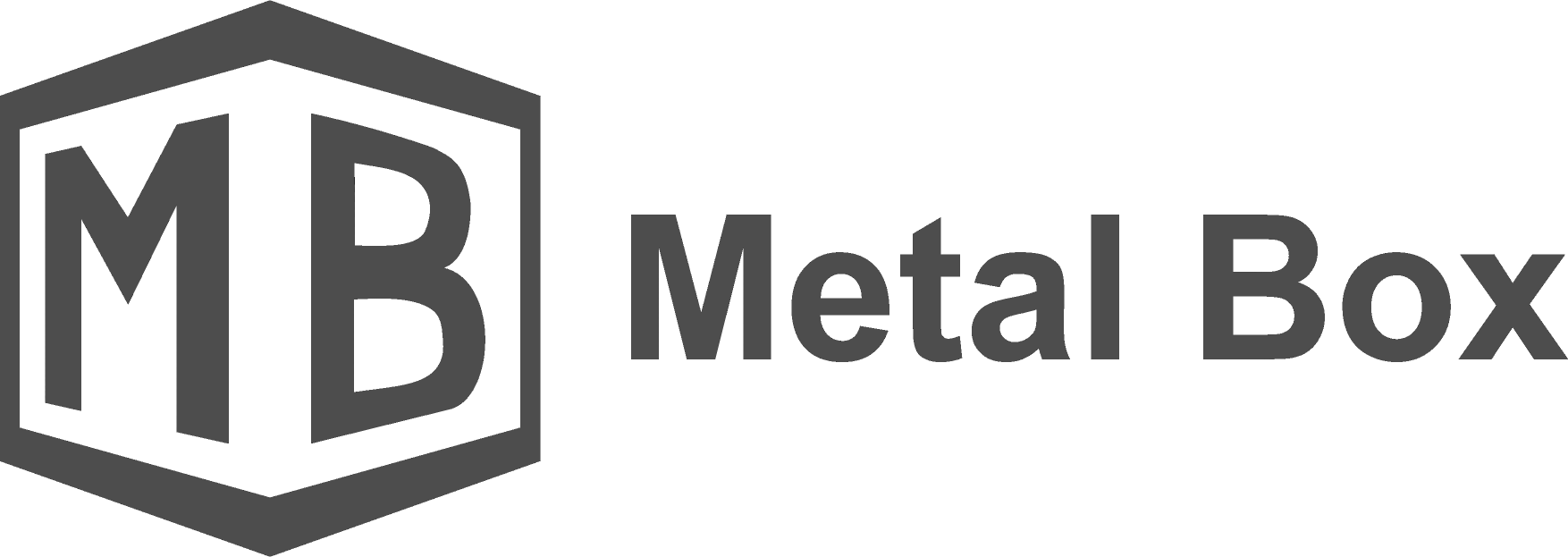 Устройства удаленного управления и мониторинга
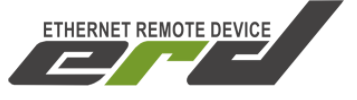 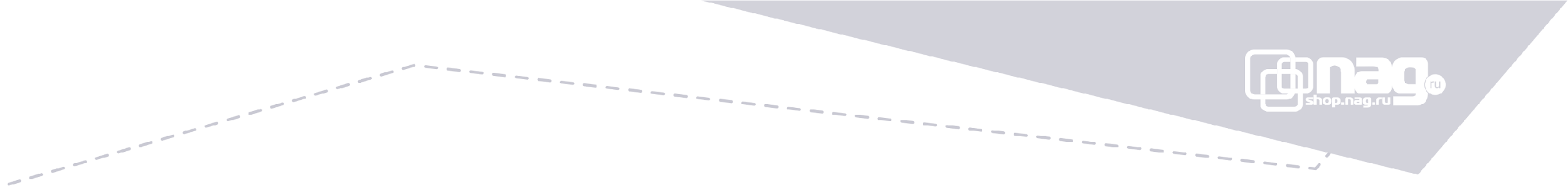 Оборудование для серверной
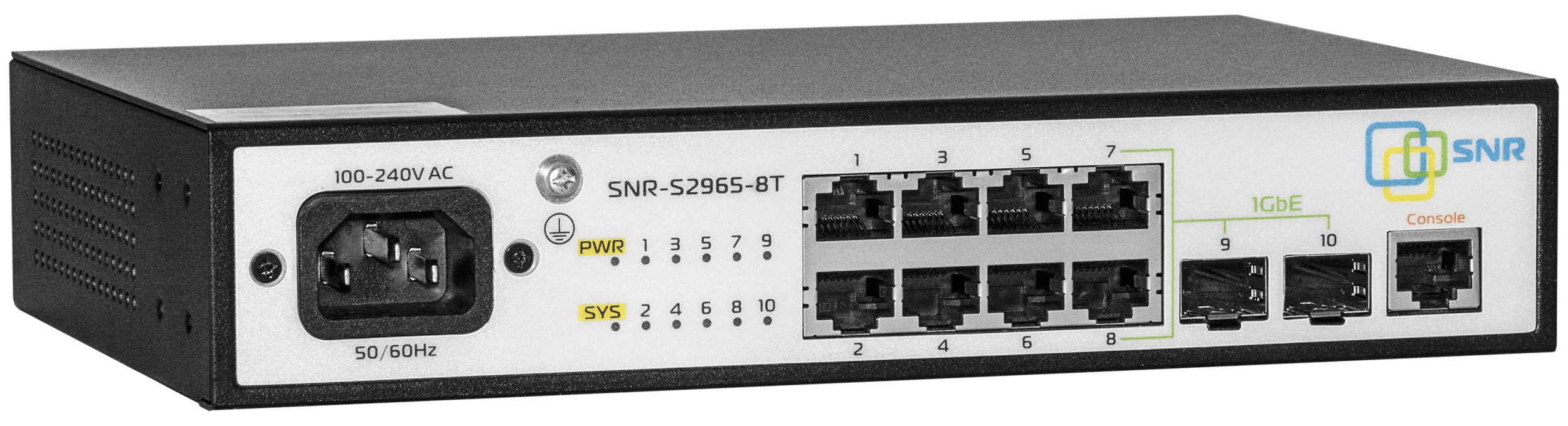 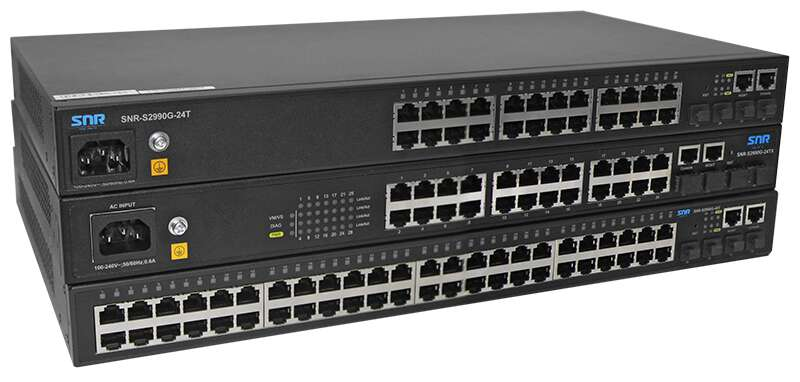 Коммутаторы Ядра-Агрегации-Доступа
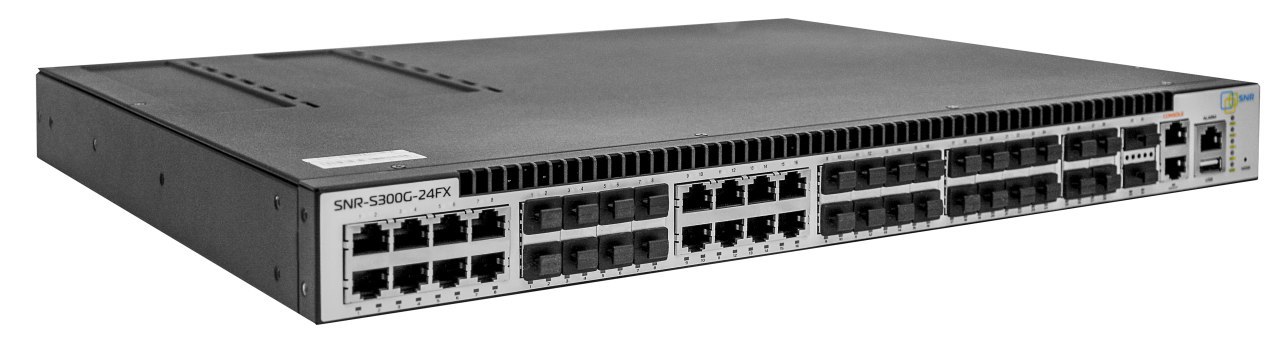 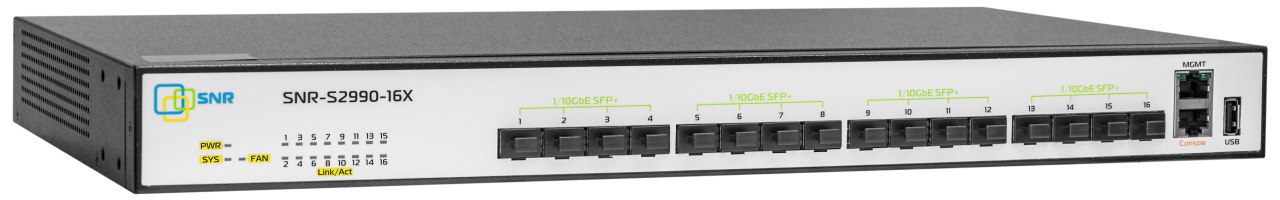 Источники бесперебойного питания
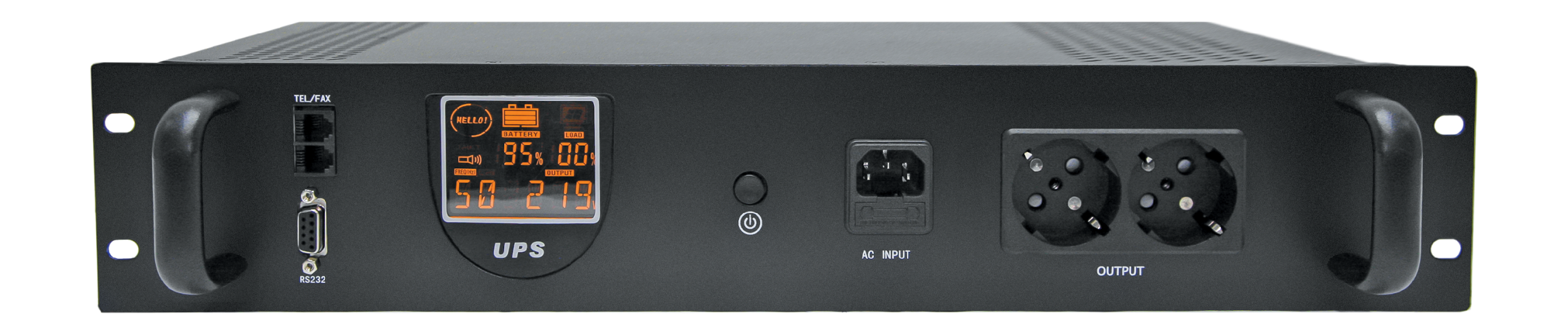 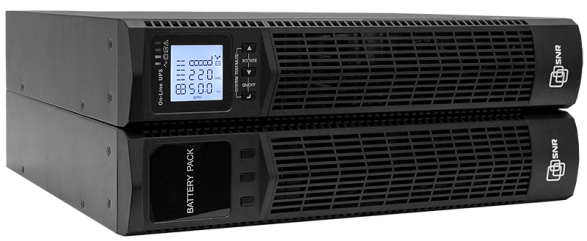 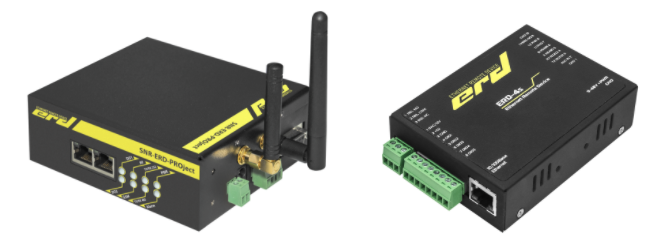 ERD-устройства удаленного управления и контроля
Серверы
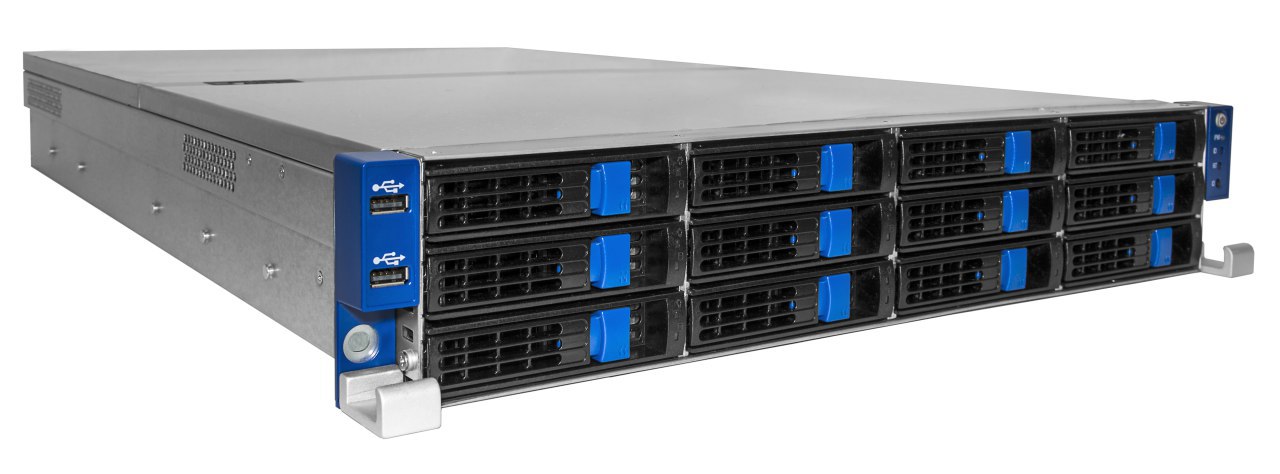 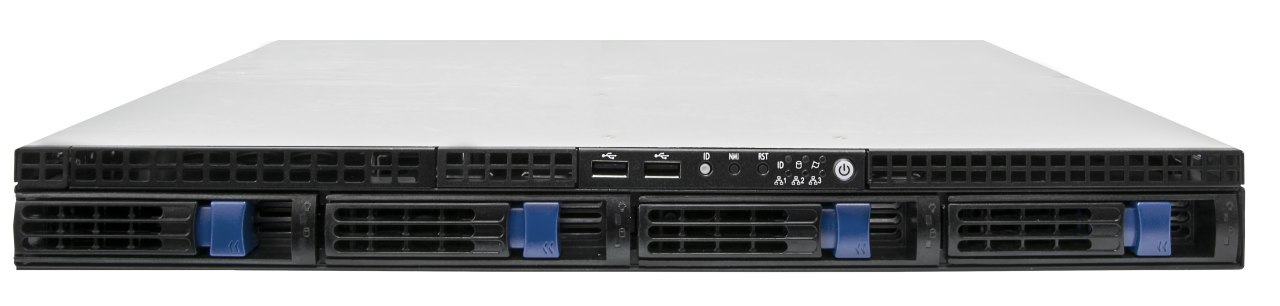 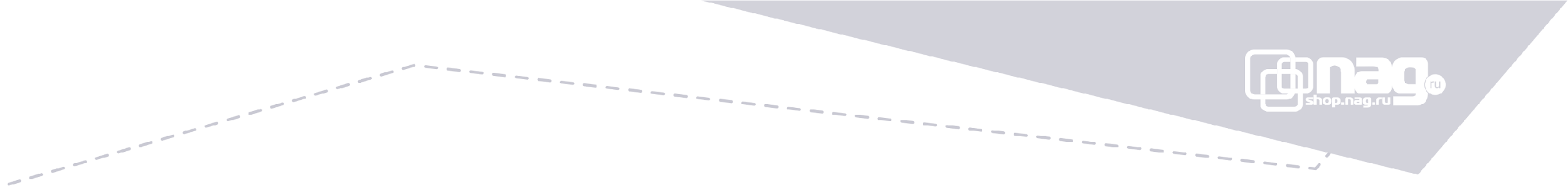 Видеть то, о чем другие догадываются
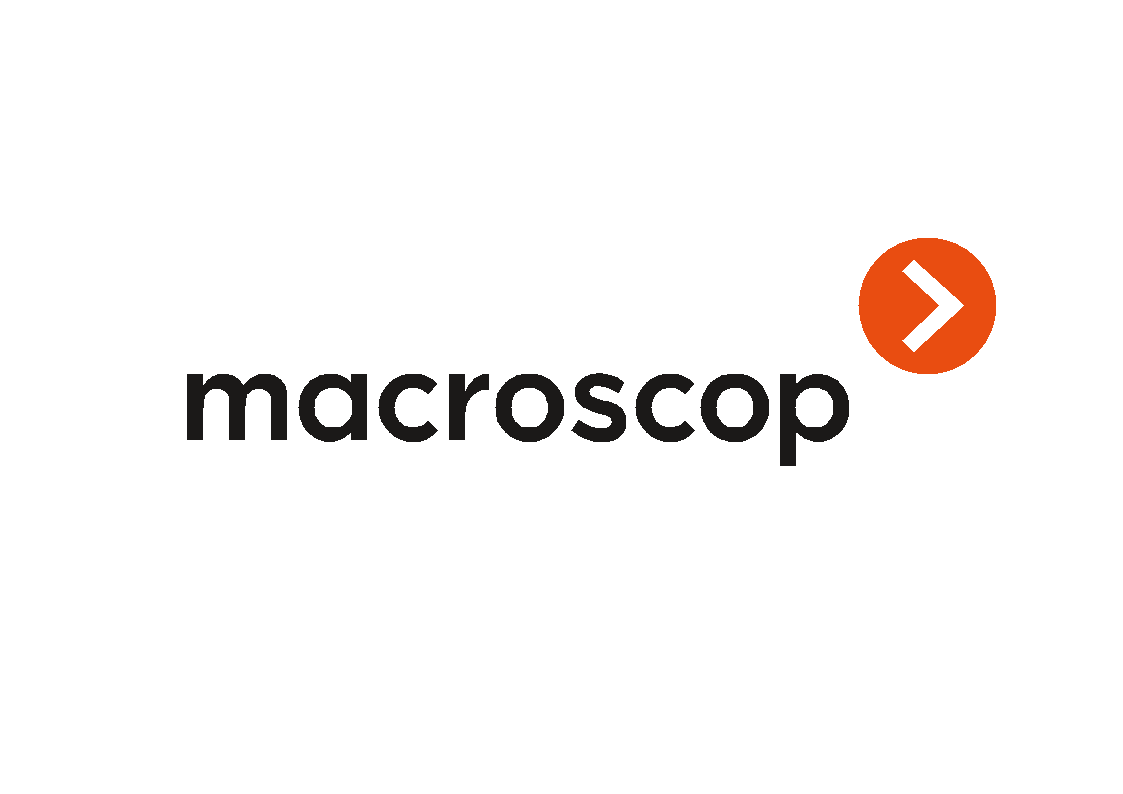 Модули видеоаналитики:

-Распознавание лиц и автомобильных номеров

-Долгое пребывание

-Оставленный Объект

-Пересечение границы

-Подсчет людей
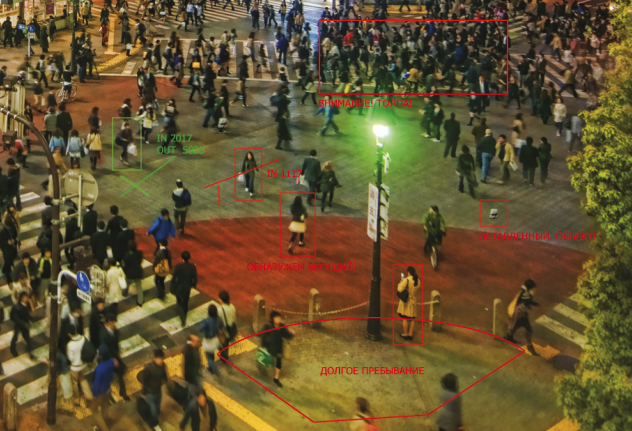 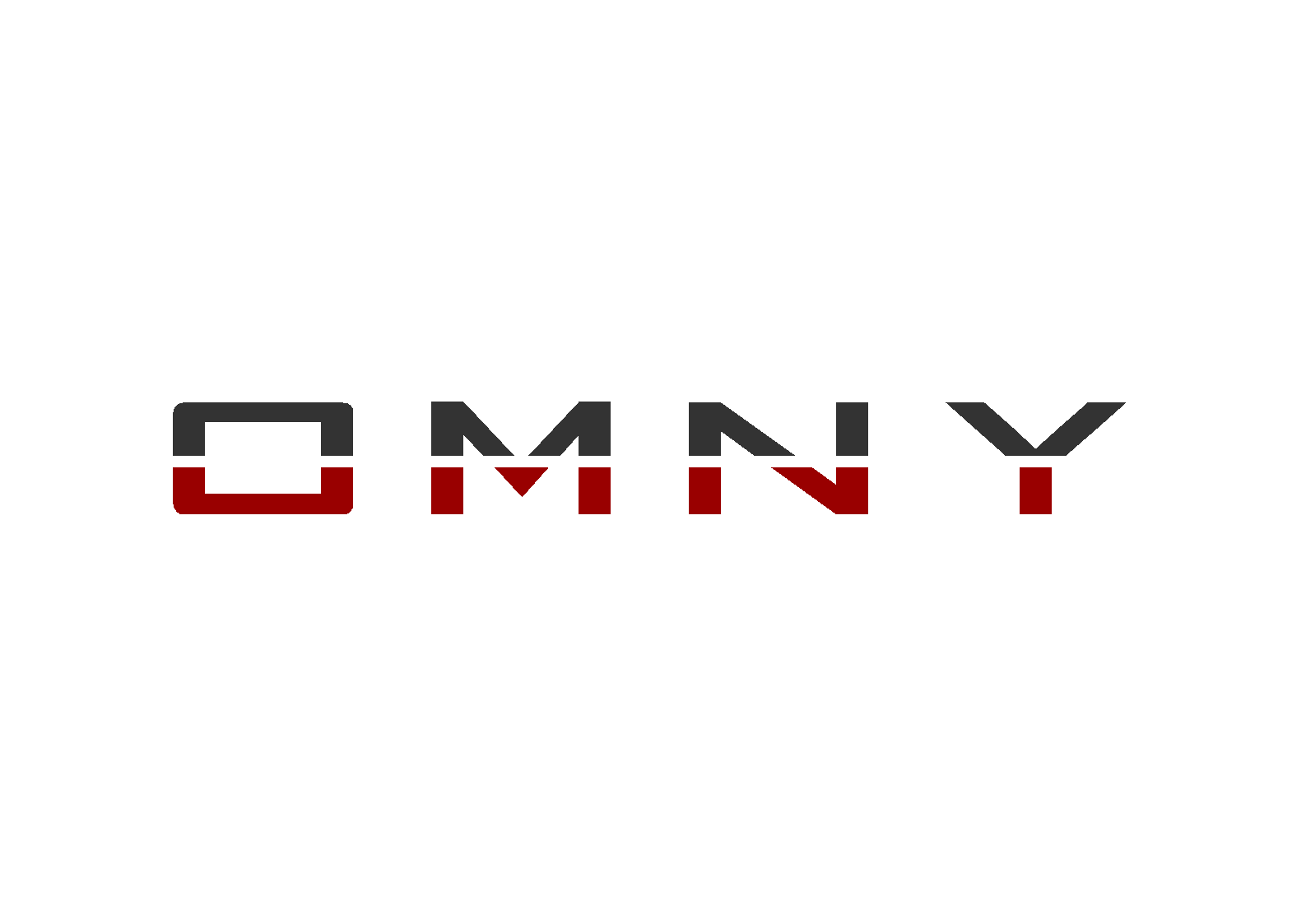 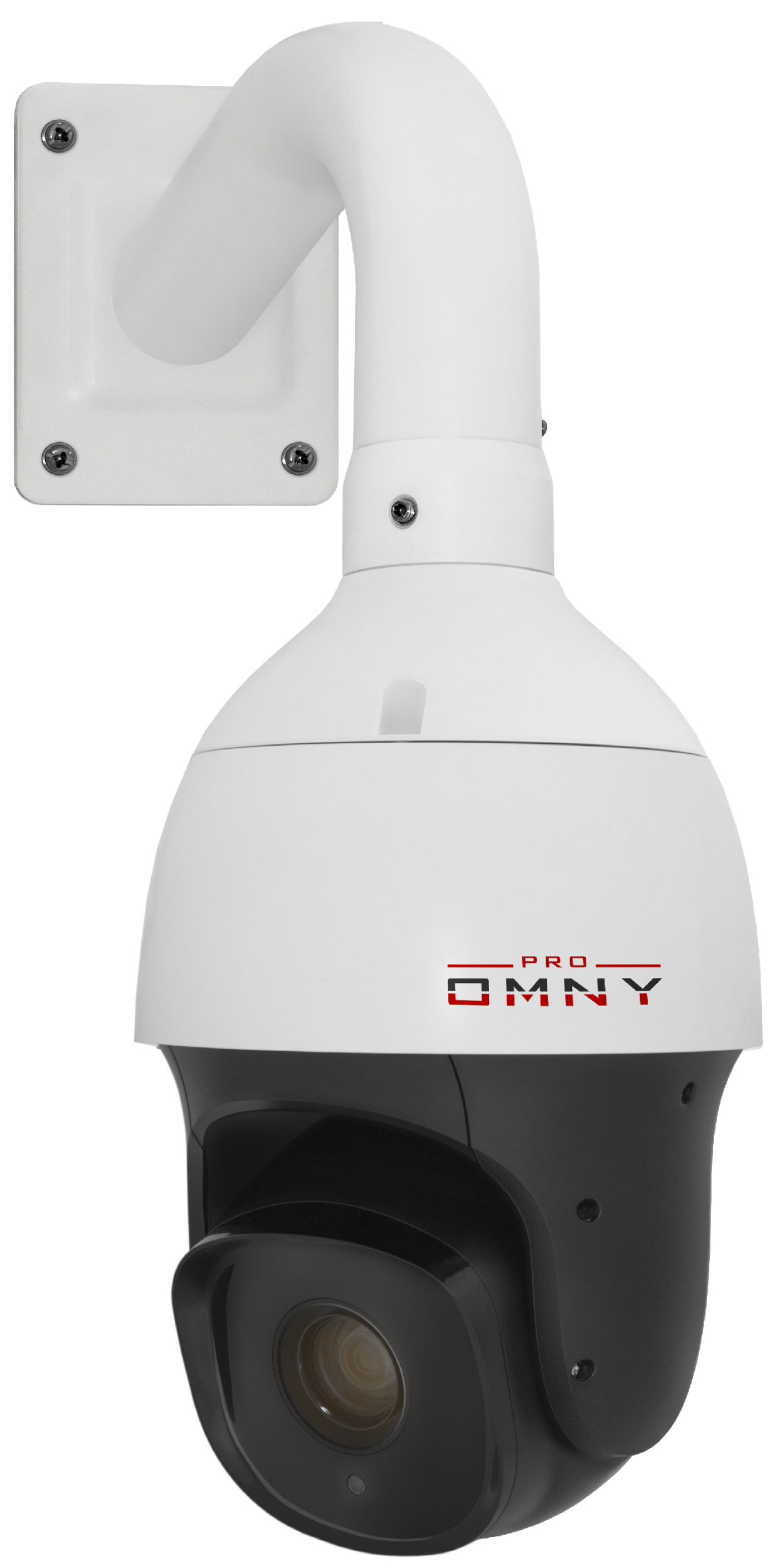 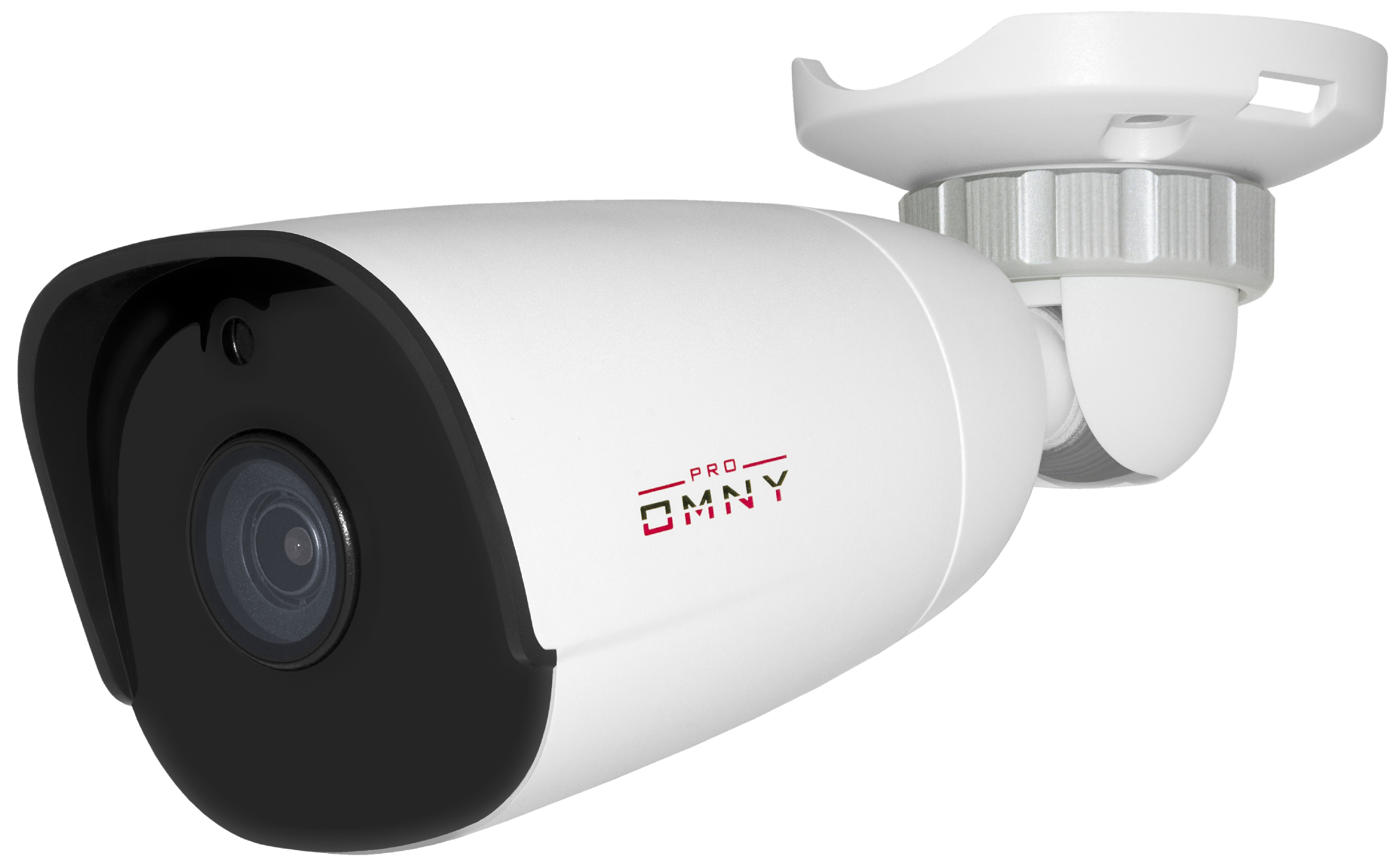 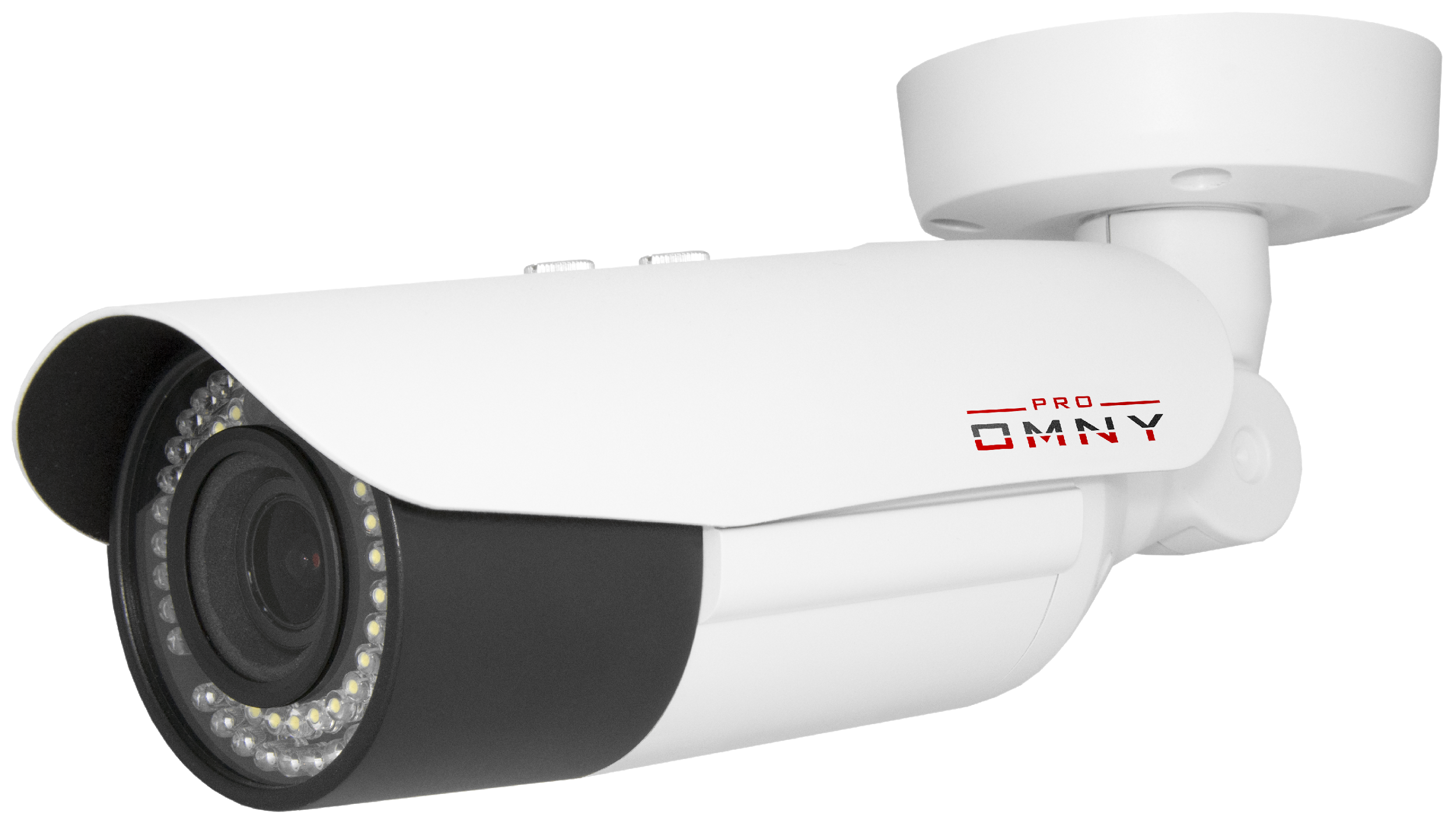 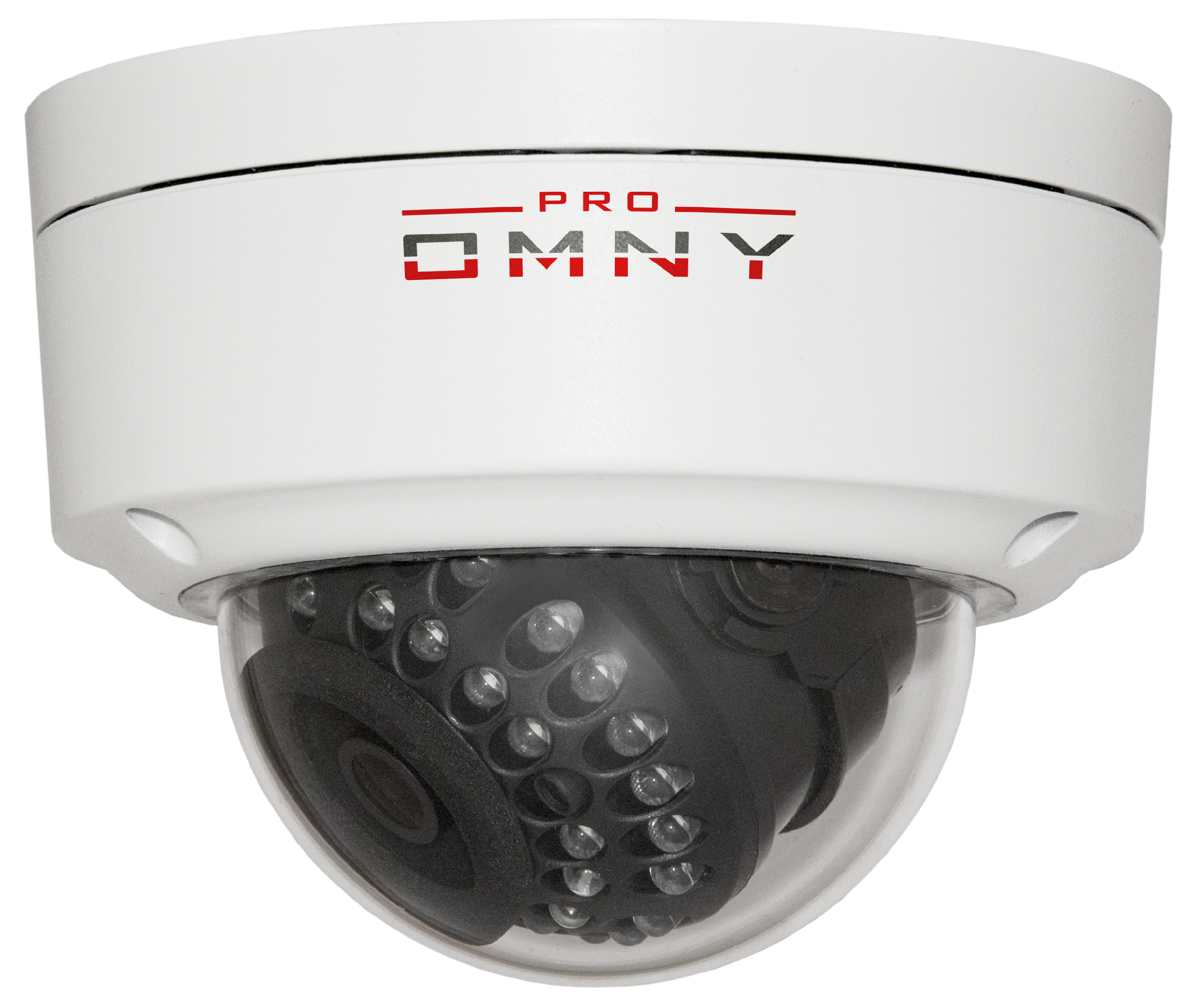 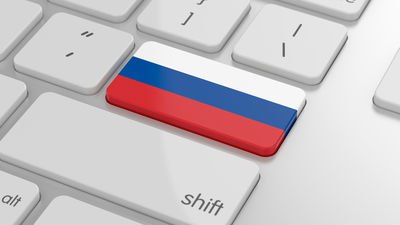 Импортозамещение с компанией НАГ
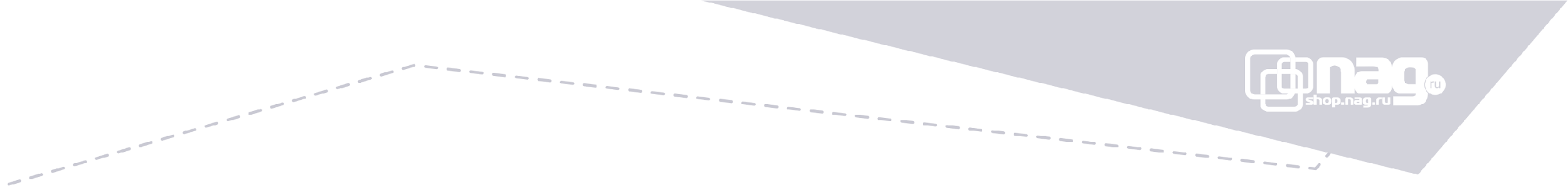 Зенит Арена, г. Санкт-Петербург Контейнерный ЦОД DATA BOX
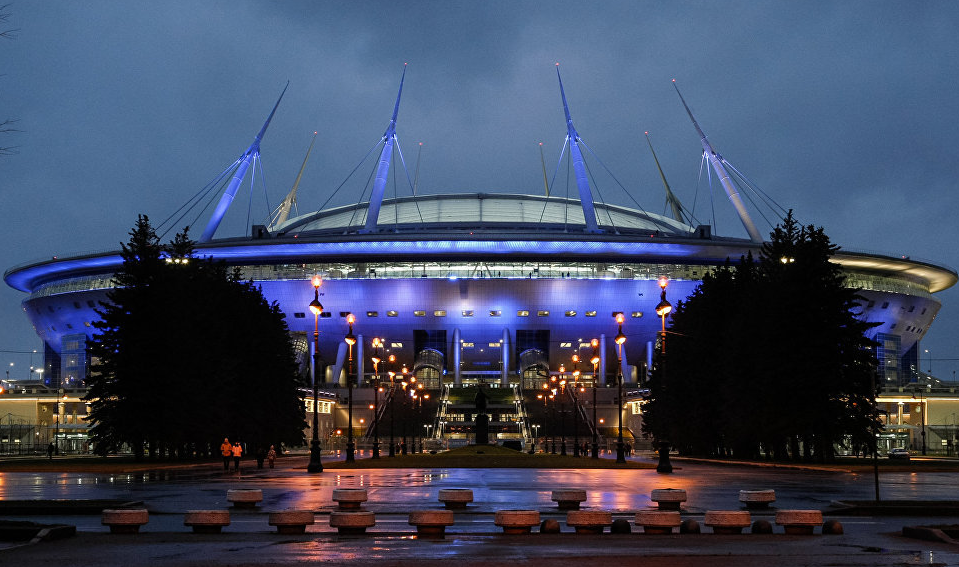 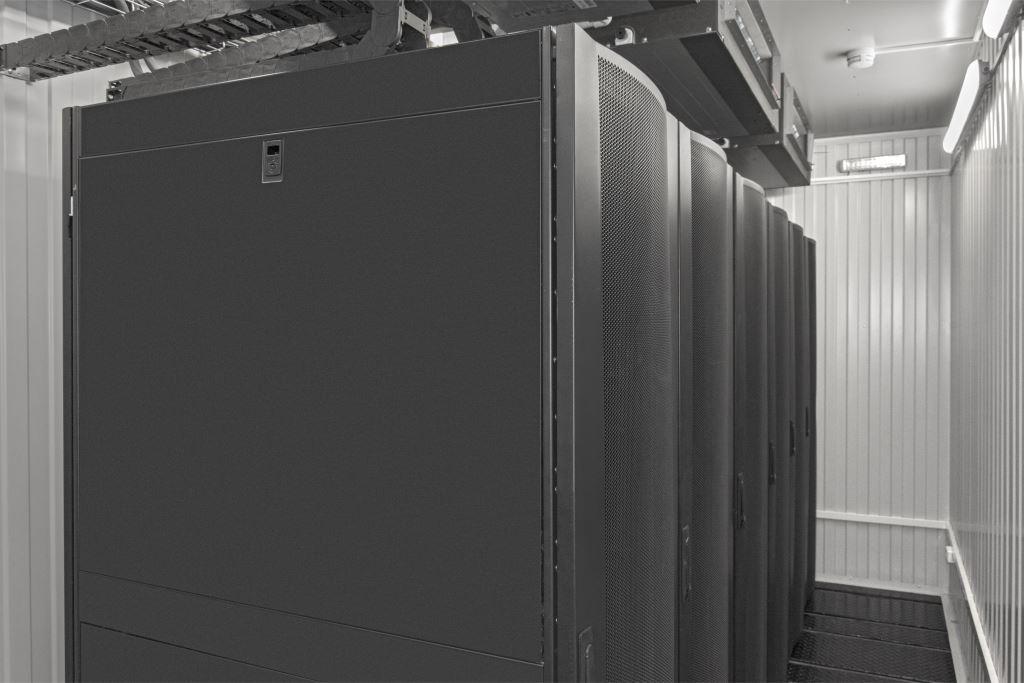 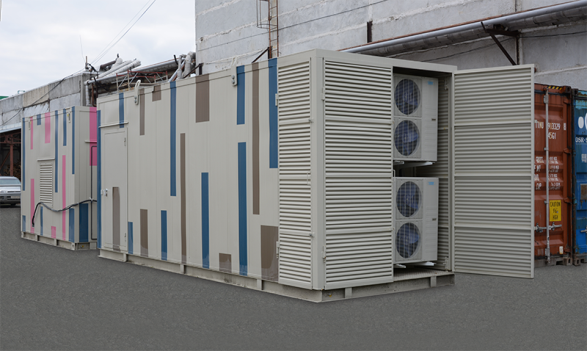 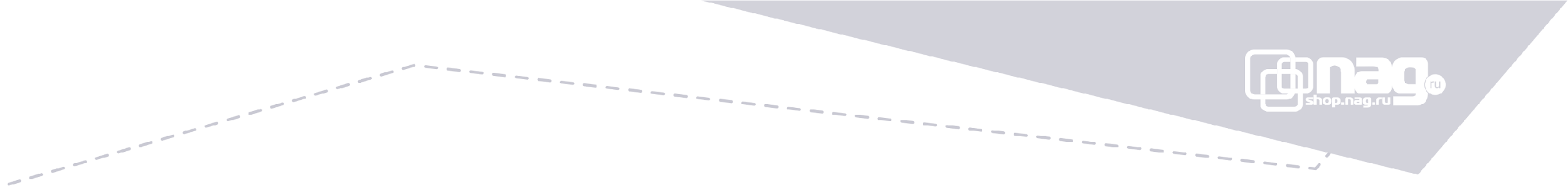 Микро-ЦОД DATA CUBE для НПО «Автоматика», г. Екатеринбург
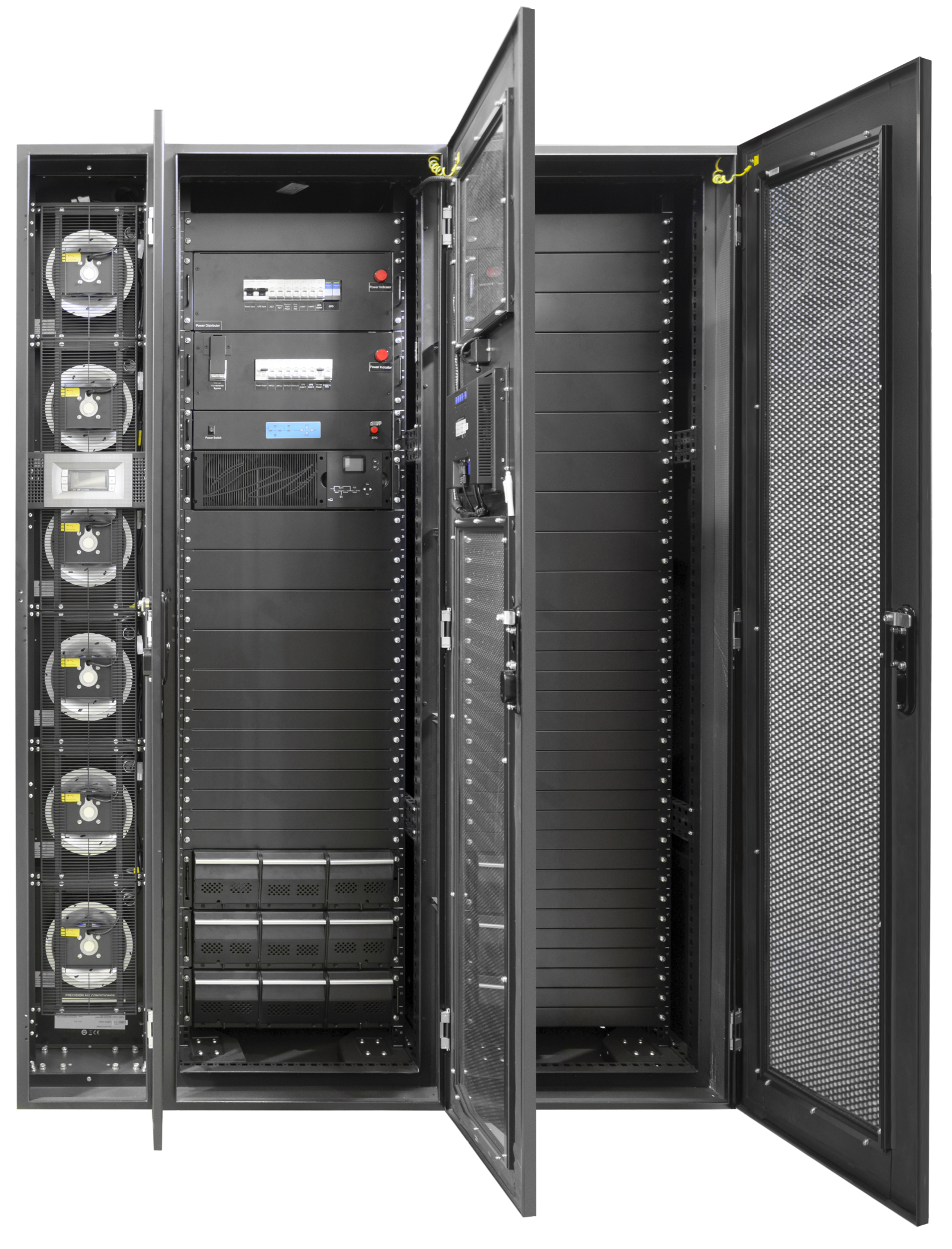 Модульный микроЦОД представляет собой комплекс инженерной инфраструктуры для размещения и обеспечения отказоустойчивой работы ИТ- оборудования и телекоммуникационных систем. 
МикроЦОД выполнен в отдельных конструктивах, что позволяет их транспортировать любыми видами транспорта.
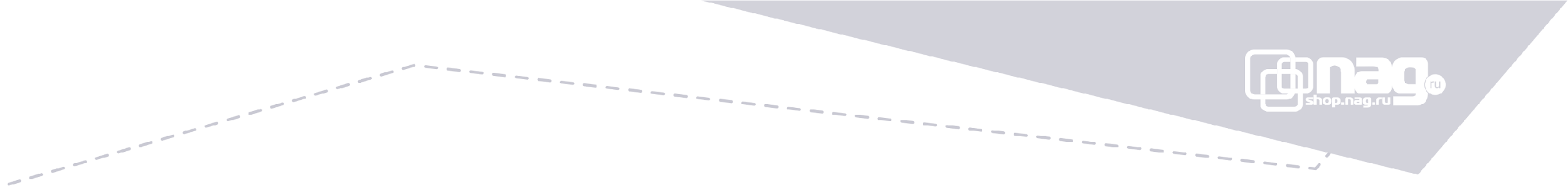 Для формирования планов-графиков закупок 2018 специалисты компании НАГ предложат вам:
Коммерческмие предложения для определения НМЦК
Подготовка технических заданий для конкурсной документации
Оборудование и ПО в тест
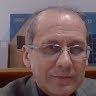